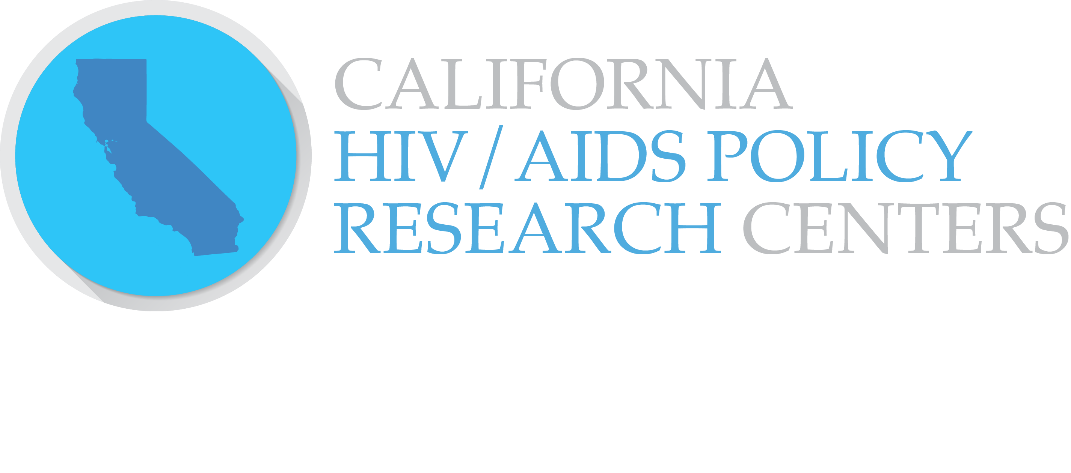 AB 186: Safer Drug Consumption Sites
Opioid and HIV in Los Angeles: Getting the Word Out to Communities and Providers

Monday, September 24, 2018 | 8:30am-12:30pm
Ayako Miyashita Ochoa, JD
Southern California HIV/AIDS Policy Research Center
UCLA Luskin School of Public Affairs, Department of Social Welfare
OBJECTIVES
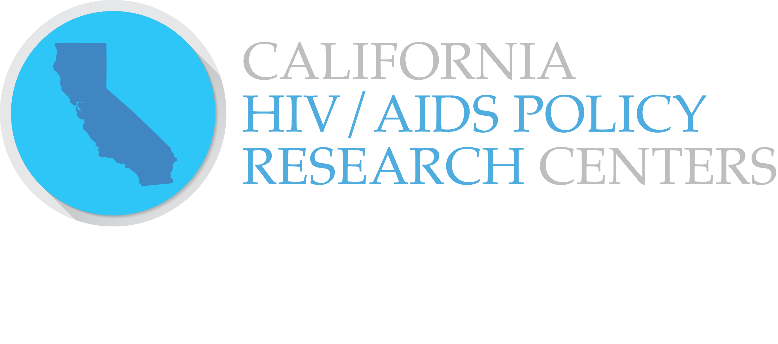 Overview of legislative efforts to establish safe injection sites in California

Ongoing law and policy-related obstacles

Existing research regarding safe consumption sites

Tension between treatment and punishment
SAFE INJECTION SITES
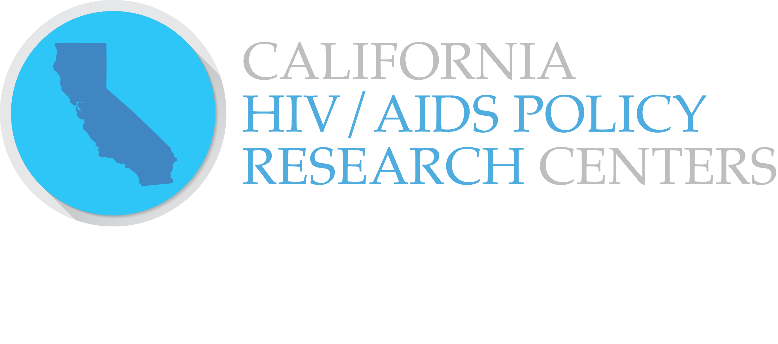 Also referred to as Safe Injection Facilities (SIFs), Drug Consumption Rooms (DCRs), Supervised Consumption Services (SES), Safer Drug Consumption Sites.

A public health strategy to mitigate health impacts among people who inject drugs (PWID)

Established sites (estimated up to 100) in Canada, Australia and throughout Europe
SAFE INJECTION SITES
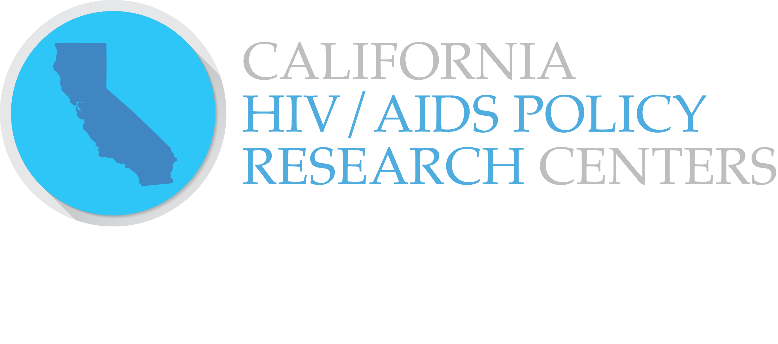 Main characteristics

Intended to reduce public injection
Decriminalization of drug-related activity within site
Physical space that is safe
Increased hygiene
Clinical supervision to reduce overdose and injection-related injury
Intervention point for delivering health/mental health services, social services, and prevention education
Decreases barriers to accessing substance use treatment
U.S. CONTEXT
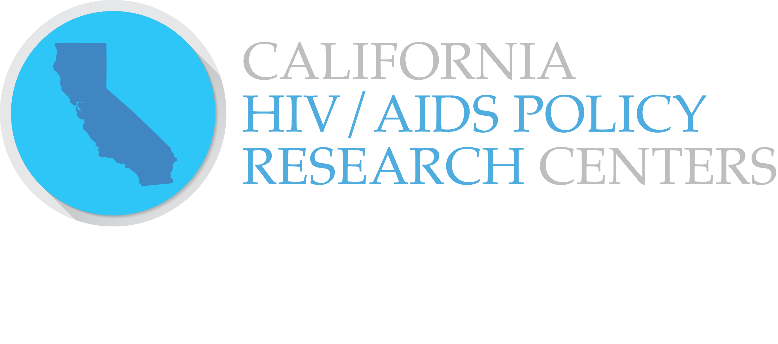 San Francisco City and County (February, 2018—Department of Public Health preparing to open sites after start of fiscal year)

New York City (May, 2018—establishment of sites endorsed by Mayor)

Seattle (September, 2016—establishment of sites endorsed by Heroin and Prescription Opiate Addiction Task Force)

Philadelphia (January, 2018—city officials agree to open sites)

Other states (Colorado, Massachusetts, Vermont and Maine)
CALIFORNIA AB 186
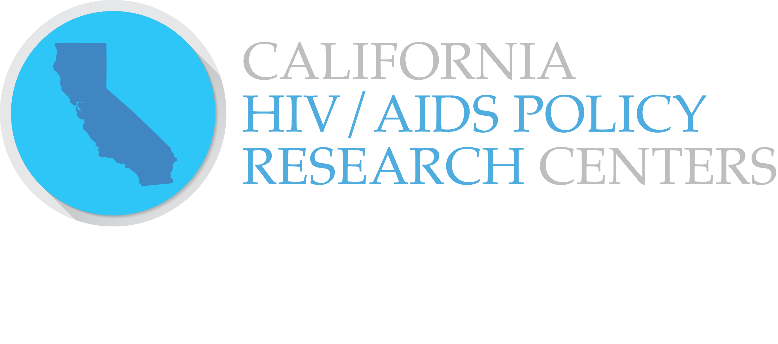 Round 1

Introduced by Assembly Member Eggman in January, 2017

Referred to Committees on Health and Public Safety

Passed 41-33 in Assembly, ordered to Senate in June, 2017

Refused passage in Senate in September, 2017
CALIFORNIA AB 186
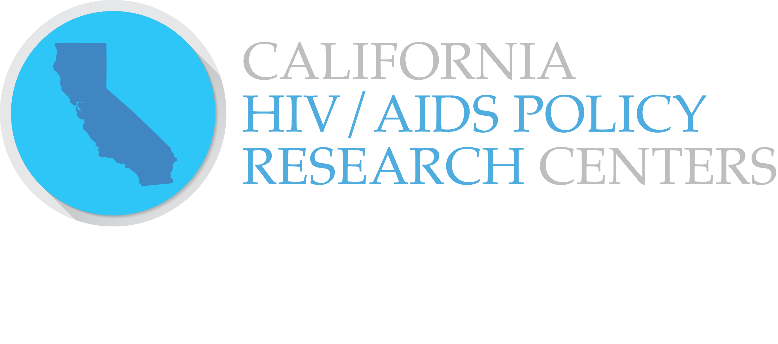 Amendments

Narrowed from 6 counties to 1 (San Francisco City and County)

“Safer drug consumption” renamed “overdose prevention program”

Mandated public meeting to allow opportunity to comment on program

Added “number of persons referred to drug treatment” in data collection efforts
CALIFORNIA AB 186
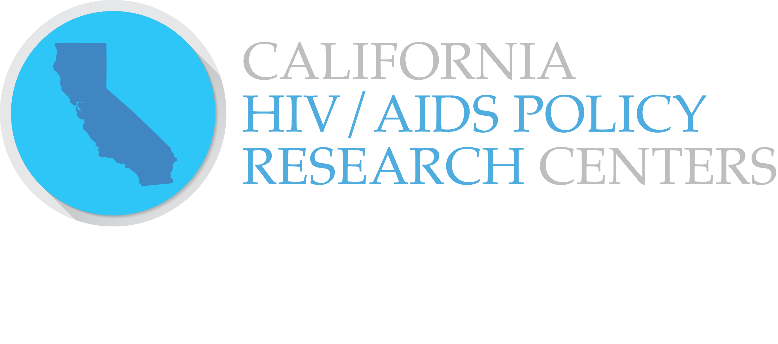 Round 2

Brought out of the inactive file in August, 2018

Passed 42-30 in Assembly with Senate amendments on August 27, 2018

Sent to Governor on September 4, 2018

Sitting on the Governor’s desk and deadline to sign is September 30, 2018
LEGAL OBSTACLES
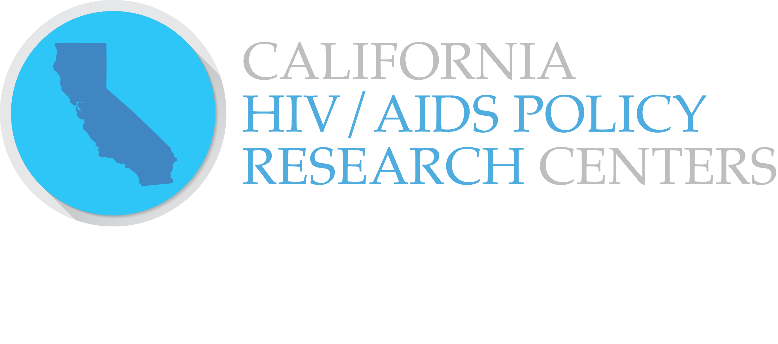 On the day AB 186 was passed by California state legislature (August 27, 2018) U.S. Department of Justice Deputy Attorney General Rod J. Rosenstein issues op-ed in The New York Times

Additional perspective to statement by U.S. Department of Justice, United States Attorney’s Office, District of Vermont (December 13, 2017)

https://www.nytimes.com/2018/08/27/opinion/opioids-heroin-injection-sites.html
https://www.justice.gov/usao-vt/pr/statement-us-attorney-s-office-concerning-proposed-injection-sites
LEGAL OBSTACLES
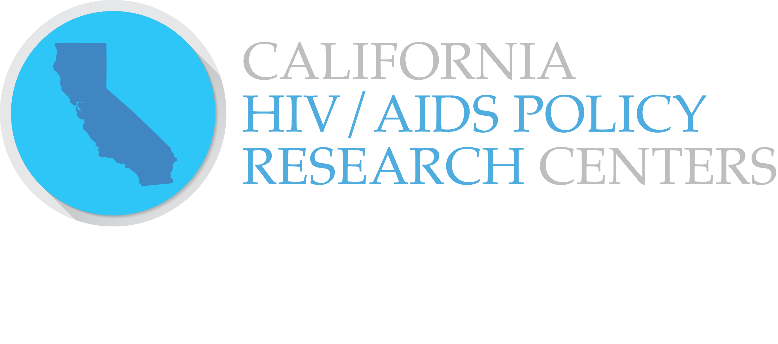 CONSTITUENCIES
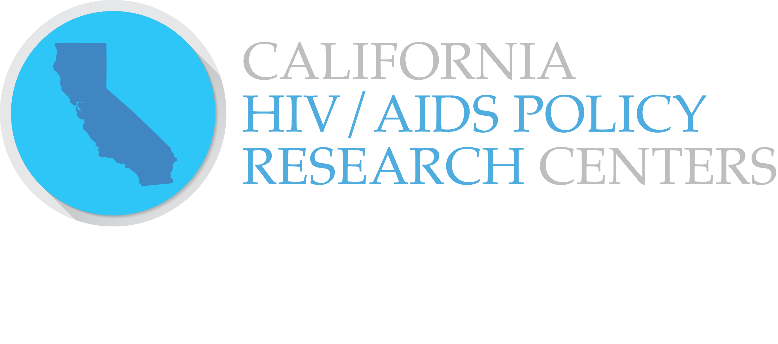 Who was in support of this bill?

Who was against this bill?
CONSTITUENCIES
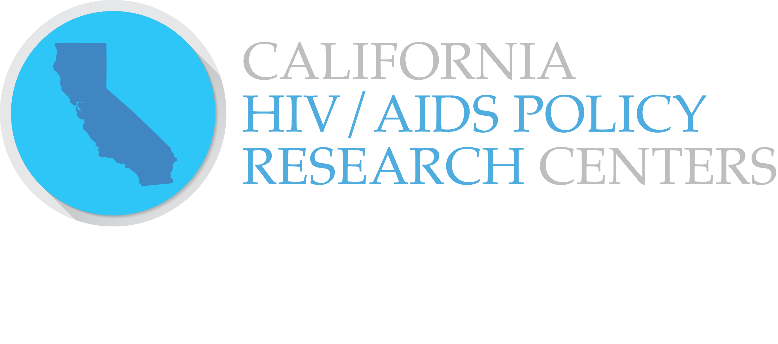 Who was in support of this bill?
City and County of San Francisco (D.A., DPH, providers)
Content experts in the field of substance use treatment 
Public Defenders
Broad coalition of providers serving PWID, homeless populations and people living with HIV

Who was against this bill?
Law enforcement officers
City of West Covina
District Attorney of Alameda County (next to S.F. County)
Elected officials in Shasta and Santa Cruz County
International Faith Based Coalition
POLICY CONSIDERATIONS
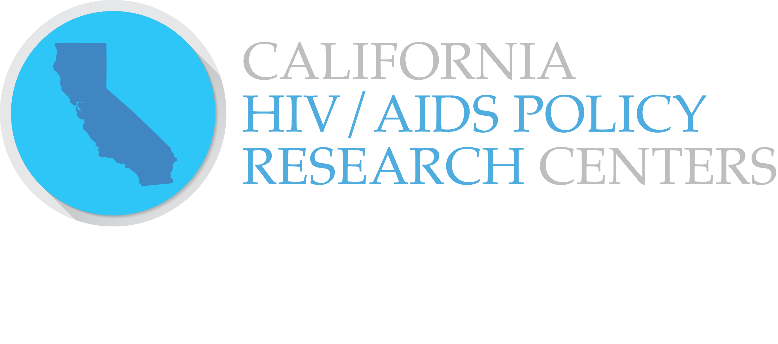 POLICY CONSIDERATIONS
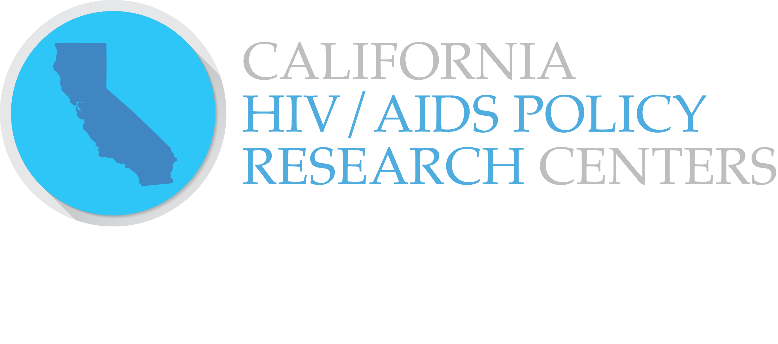 RESEARCH
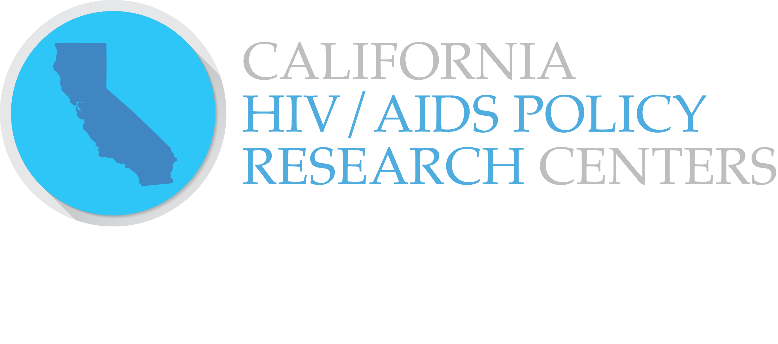 SIFs result in net savings—for every dollar spent on the effort, there would be a $2.33 generated in savings.

Irwin modeling study 
1 SIF in San Francisco could…
Prevent 3.3 new HIV transmissions per year;
Generate cost savings to the State of California roughly $3.5 million per year in expenses related to healthcare, emergency services and crime
Amos, Irwin., Jozaghi, E., Bluthenthal, R.N., Kral, A.H., (2017), A Cost-Benefit Analysis of a Potential Supervised Injection Facility in San Francisco, California, USA. Journal of Drug Issues, Vol. 47(2) 164-184.
RESEARCH
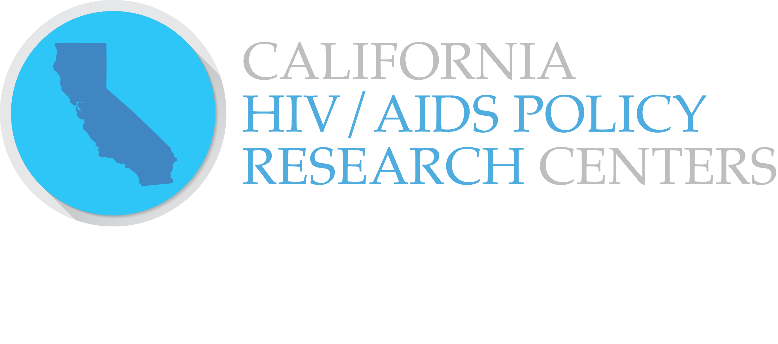 Programs in other countries have proven effective as they successfully offer PWID services such as the following:
supervision by trained personnel
safe and sterilized equipment
ability to safely link people to medical care and substance use treatment
reduction in risk and incidence of HIV and Hepatitis C (HCV) infection
overdose prevention
help to facilitate continuity of care for both addiction and HIV among people living with HIV who use drugs
Andresen, Martin A., et al., A cost-benefit and cost-effectiveness analysis of Vancouver’s supervised injection facility. International Journal of Drug Policy, Volume 21, Issue 1, 70 – 76. 2010.

Semaan, Salaam, et al., Potential role of safer injection facilities in reducing HIV and Hepatitis C infections and overdose mortality in the United States. Drug and Alcohol Dependence 118 (2011) 100–110. Elsevier, April 23, 2011.

Kerr, Thomas, Kimber, Jo, DeBeck, Kora, Wood, Evan,. 2007. The Role of Safer Injection Facilities in the Response to HIV/AIDS Among Injection Drug Users. Current HIV/AIDS Rep (2007) 4: 158. https://doi.org/10.1007/s11904-007-0023-8.
RESEARCH
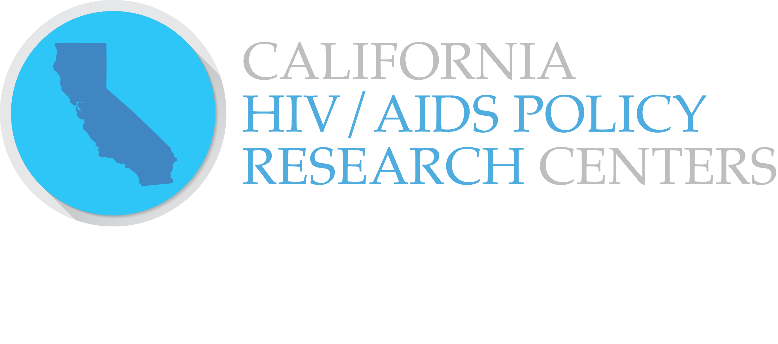 Vulnerabilities as they relate to risk factors for IDU and HIV
Significant risk factors among women, people of color, sexual minorities, homeless individuals and youth

Disparities in and limitations of criminalization more broadly
Criminalization of HIV, viral hepatitis, drug use
Role of drug courts and resentencing initiatives for non-violent drug offenses
CONCLUSION
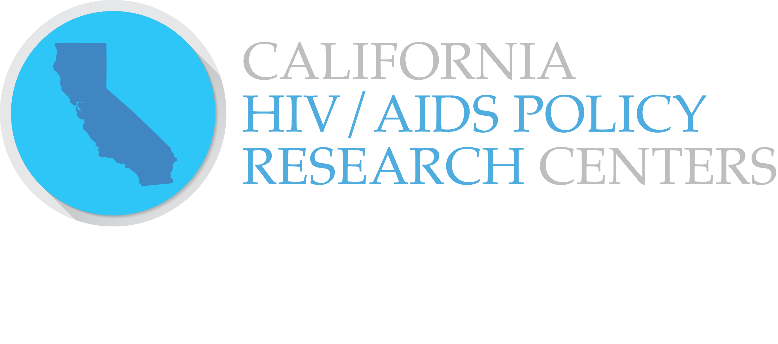 Tension between prioritizing between public health strategies (treatment) and criminalization (punishment)

Role of research
Prior research helps to weigh pros/cons
Collection of uniform data to determine actual outcomes is vital
Pilot programs will ensure future iterations are evidence-based

Should California consider SIFs as one of many strategies?  And is the State of California prepared to go to court?
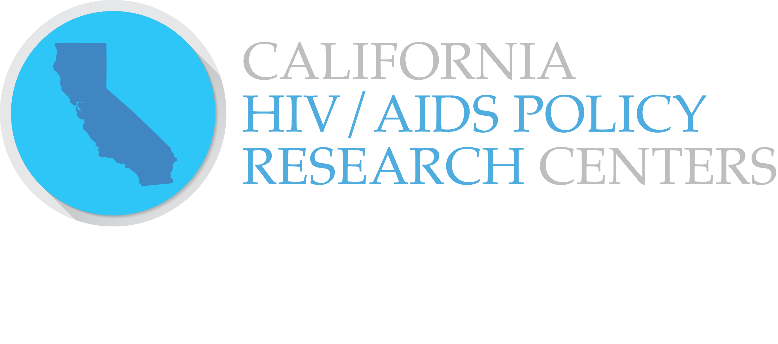 APPENDIX
APPENDIX
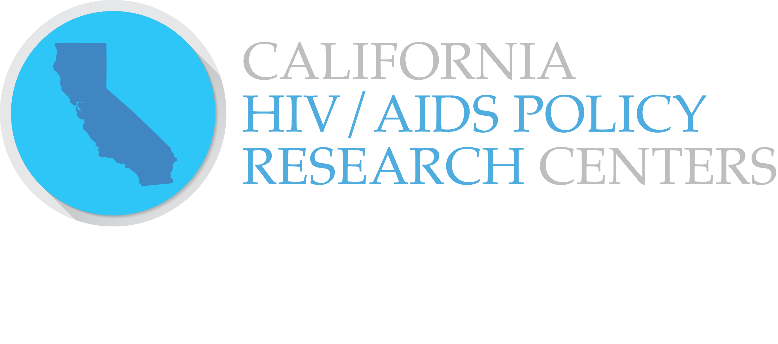 Who was in support of this bill?

Who was against this bill?
CONSTITUENCIES
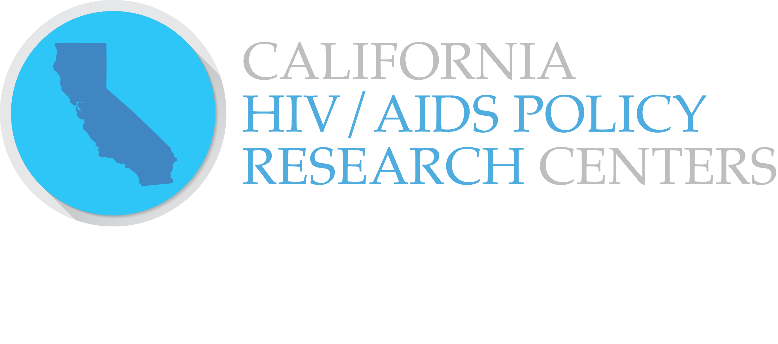 *Lists may be incomplete as the list of supporters and those against fluctuated for each hearing.
CONSTITUENCIES
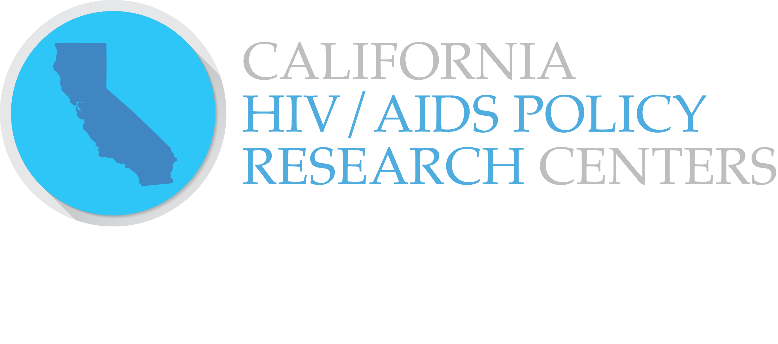 CONSTITUENCIES
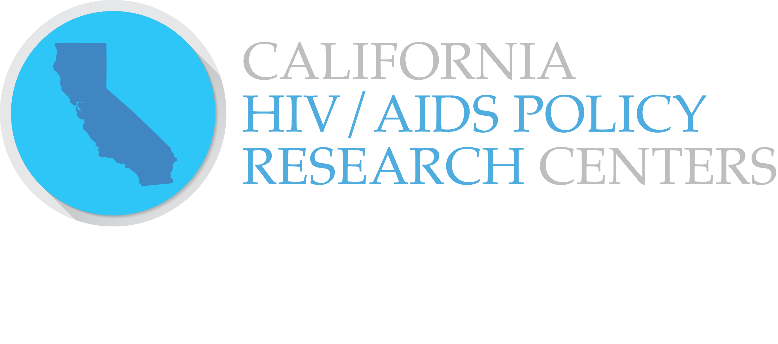